Can I identify complex sentences?
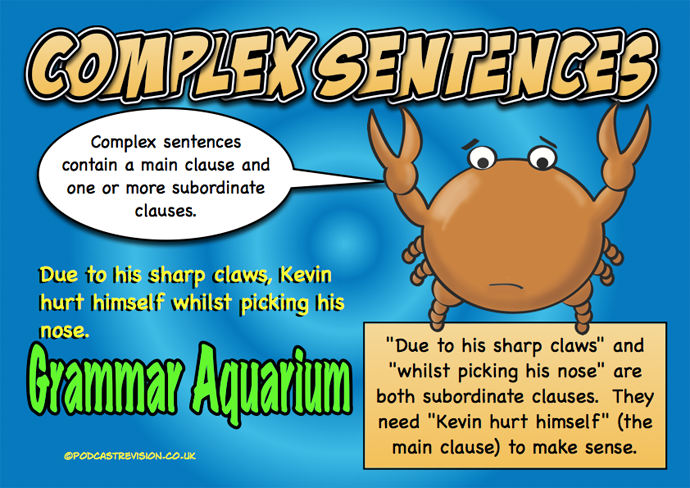 Does anyone know what a sentence needs to be a sentence?
-a noun and a verb (a clause)
-a capital letter and a full stop.
-It has to make sense on its own.
There are 3 types of sentence. Does anyone know what they are?
Simple

Compound

Complex
Complex sentences.

Has two clauses:

1) Main clause 

2) Subordinate clause
Complex sentences.

Main clause- makes sense on its own

e.g. The bear ate.
Complex sentences.
Main clause- makes sense on its own

e.g. The bear ate

Subordinate clause- needs the main clause to make sense.

e.g. even though it wasn’t hungry.
Complex sentences.

e.g. The bear ate even though it wasn’t hungry. 

You can flip the clauses around too!
Even though it wasn’t hungry, the bear ate.
Complex sentences are joined with subordinating conjunctions
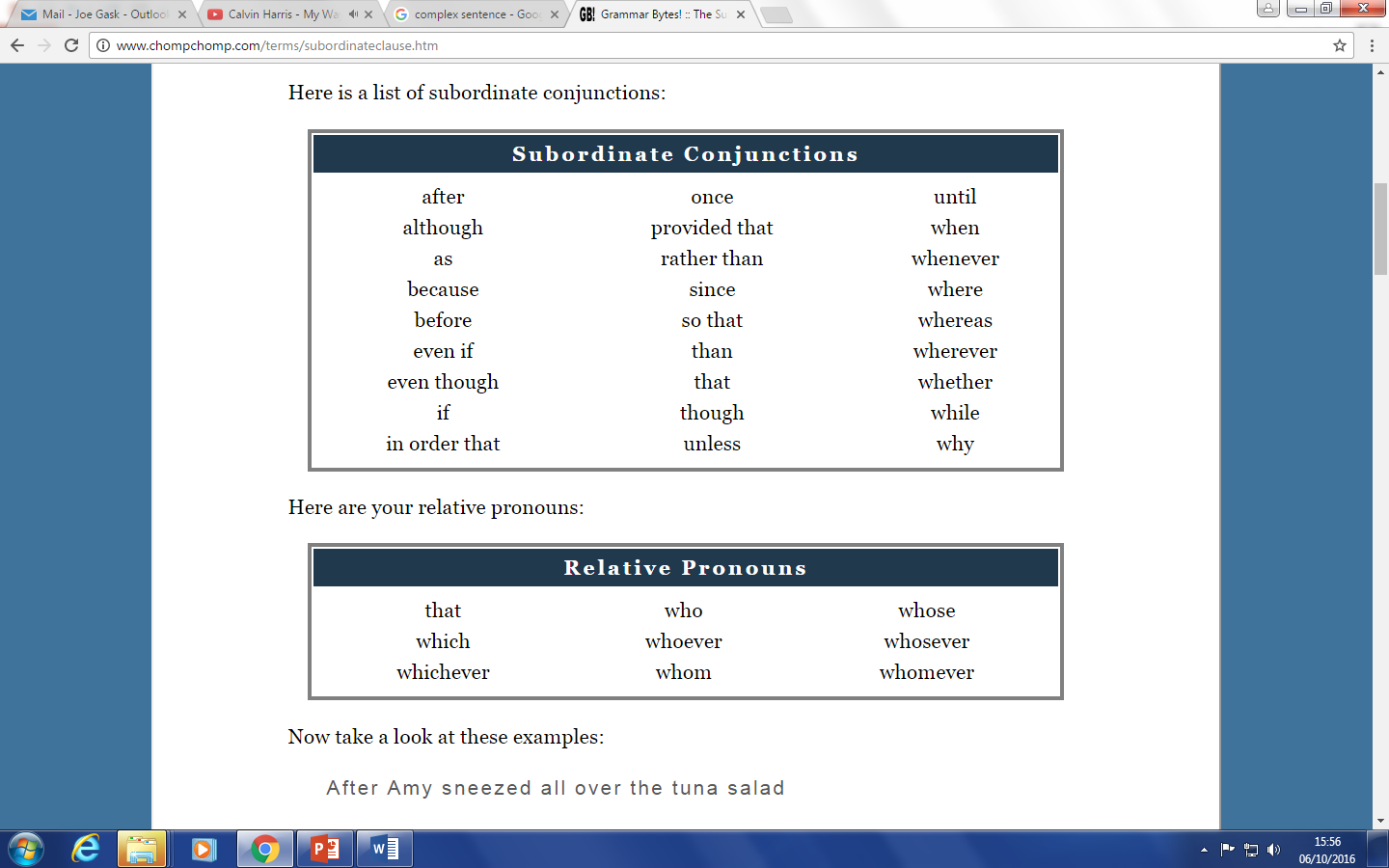 Complex sentences are joined with subordinating conjunctions
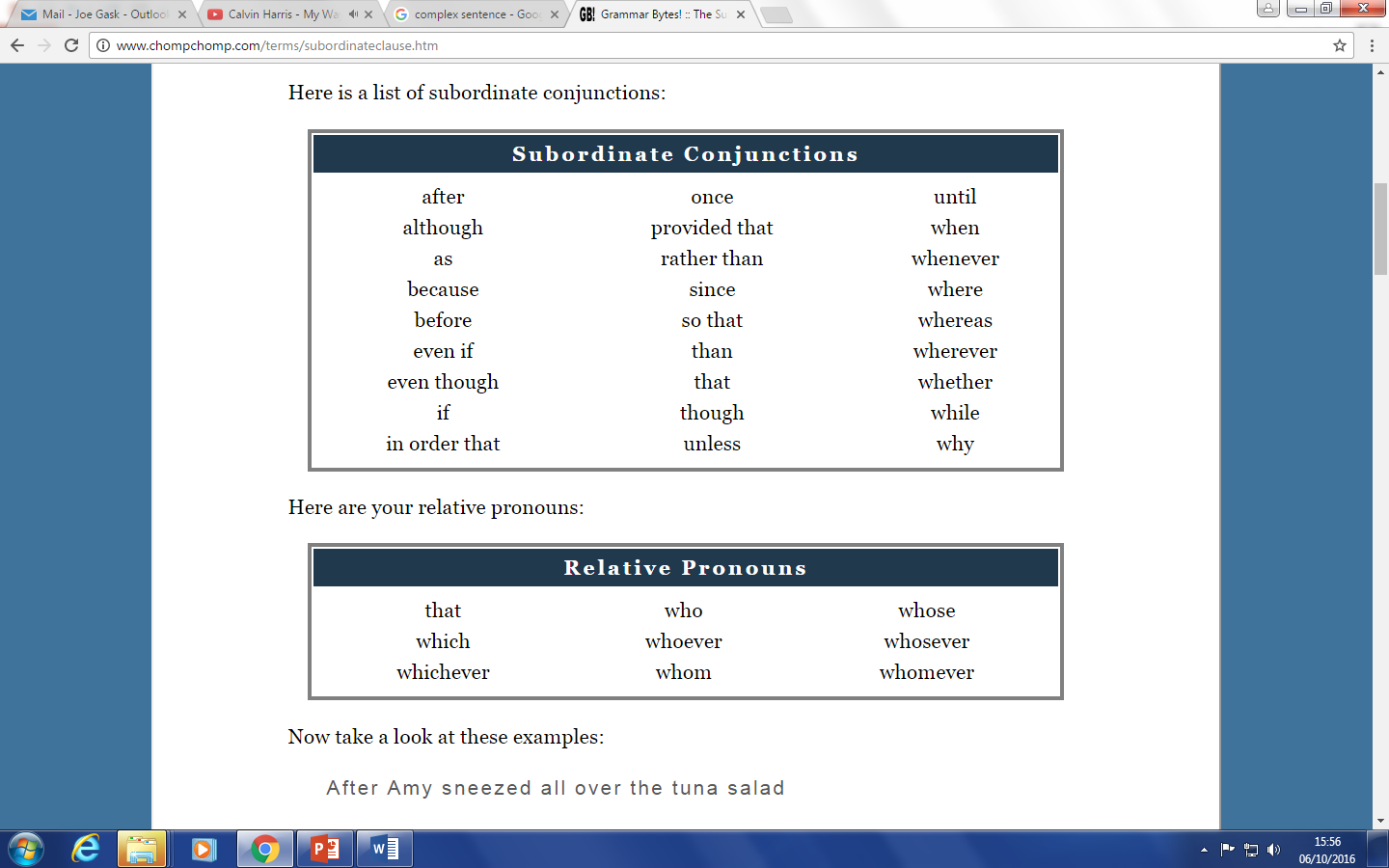 Complex sentences are joined with subordinating conjunctions
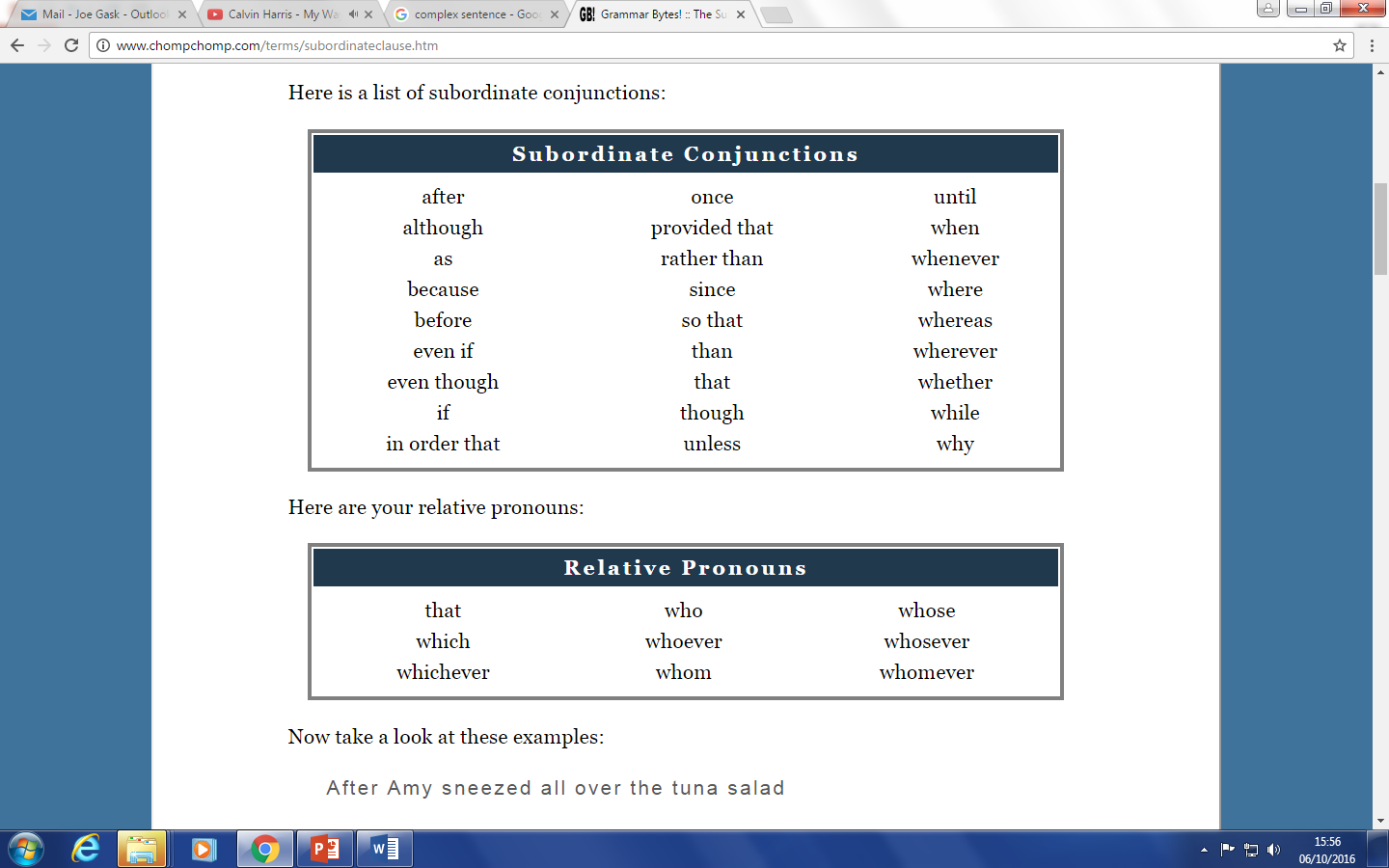 Complex sentences are joined with subordinating conjunctions
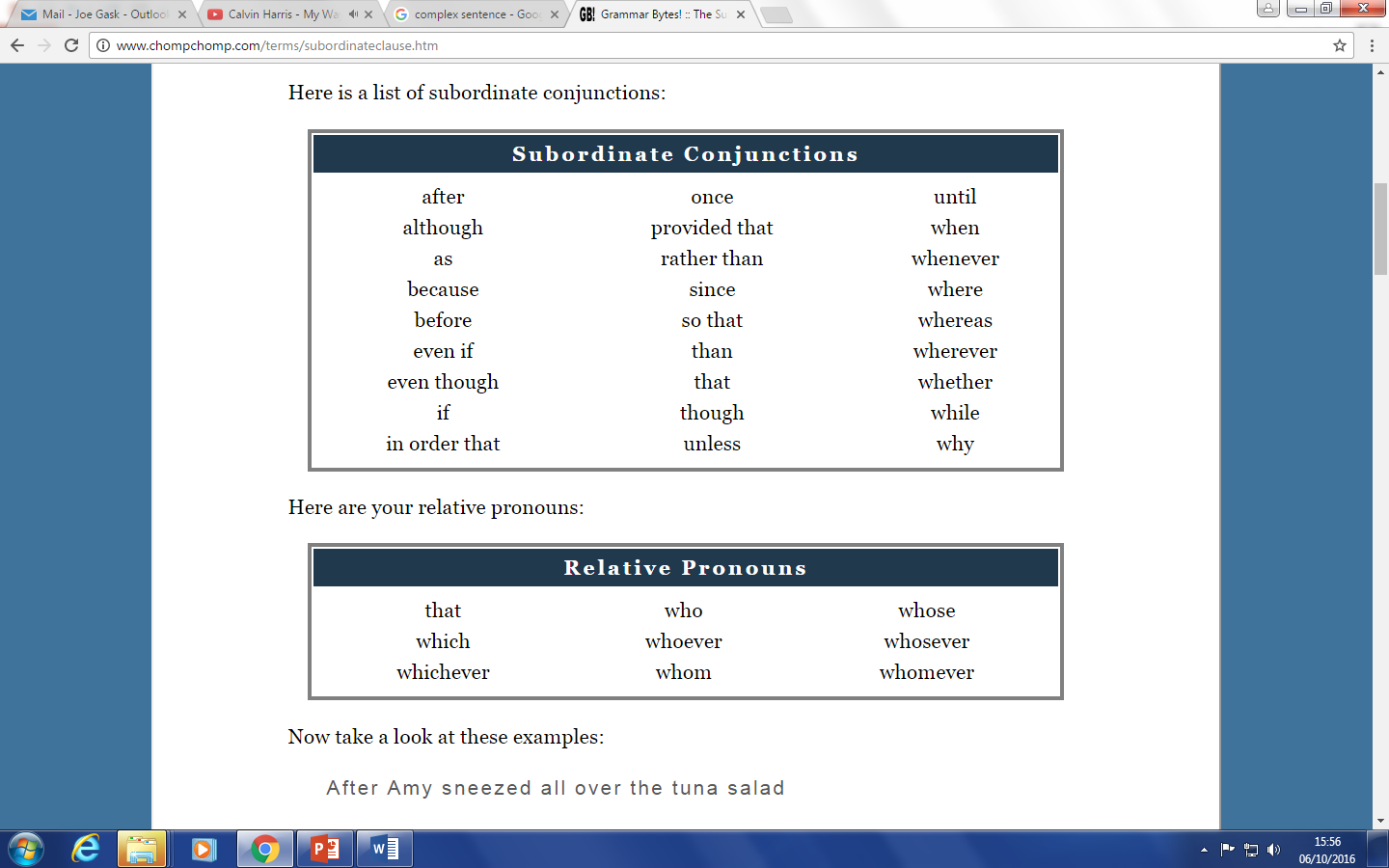 Can I identify a complex sentence?

Join the main clause to a subordinate clause using a subordinating conjunction. Choose from the sheet.